Об организации добровольческой (волонтерской) деятельности в МО Куркинский район
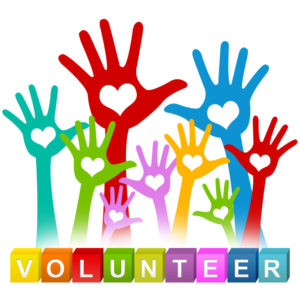 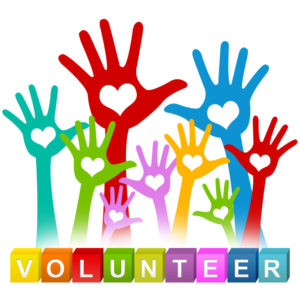 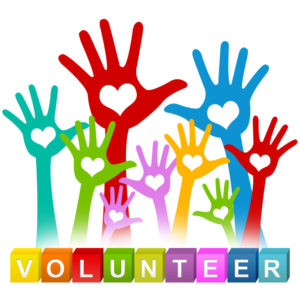 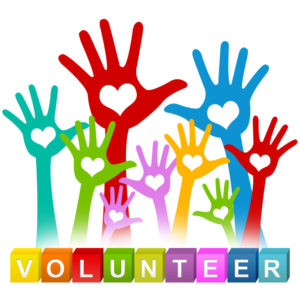 2022 год
Ведомственное подчинение
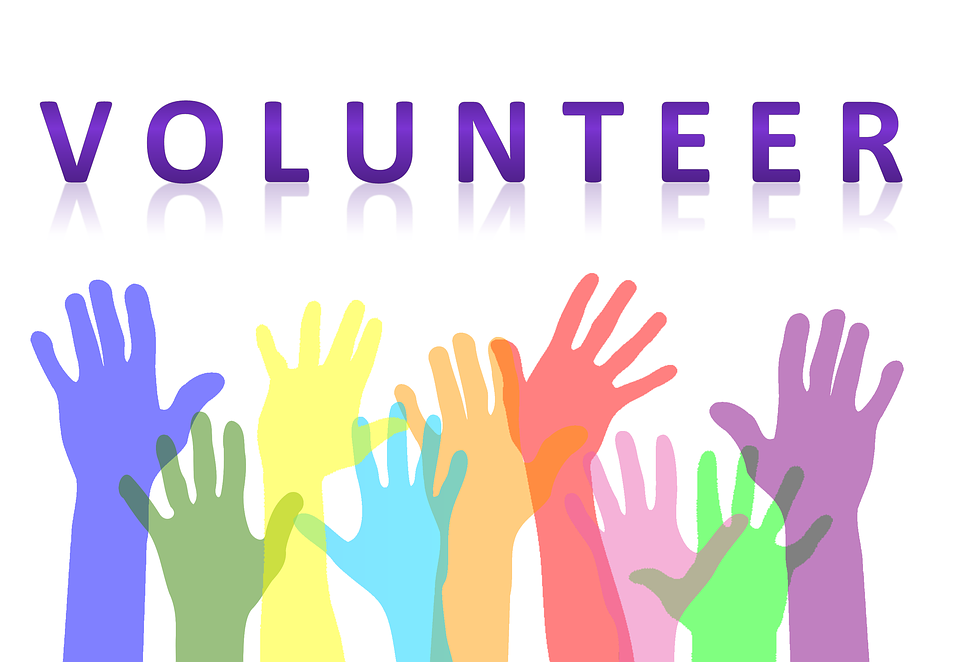 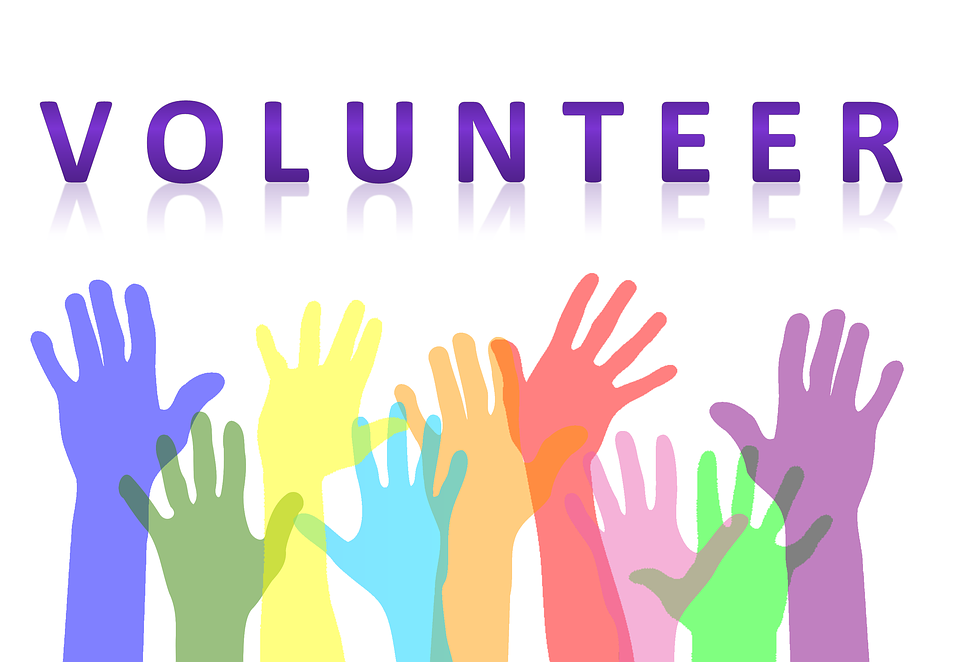 Инфраструктура ЦПД
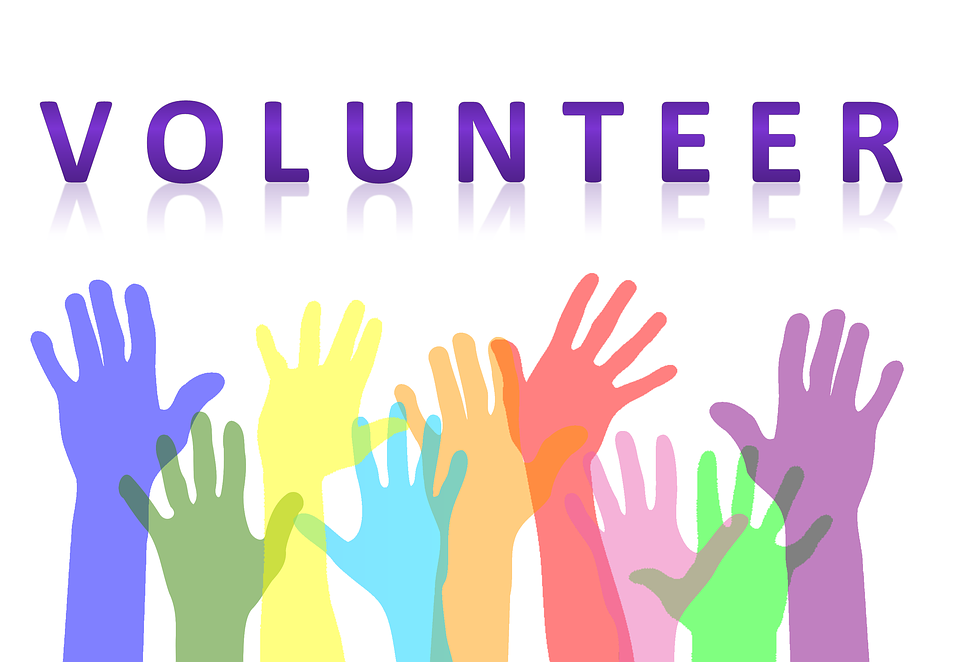 Помещение центра поддержки добровольчества
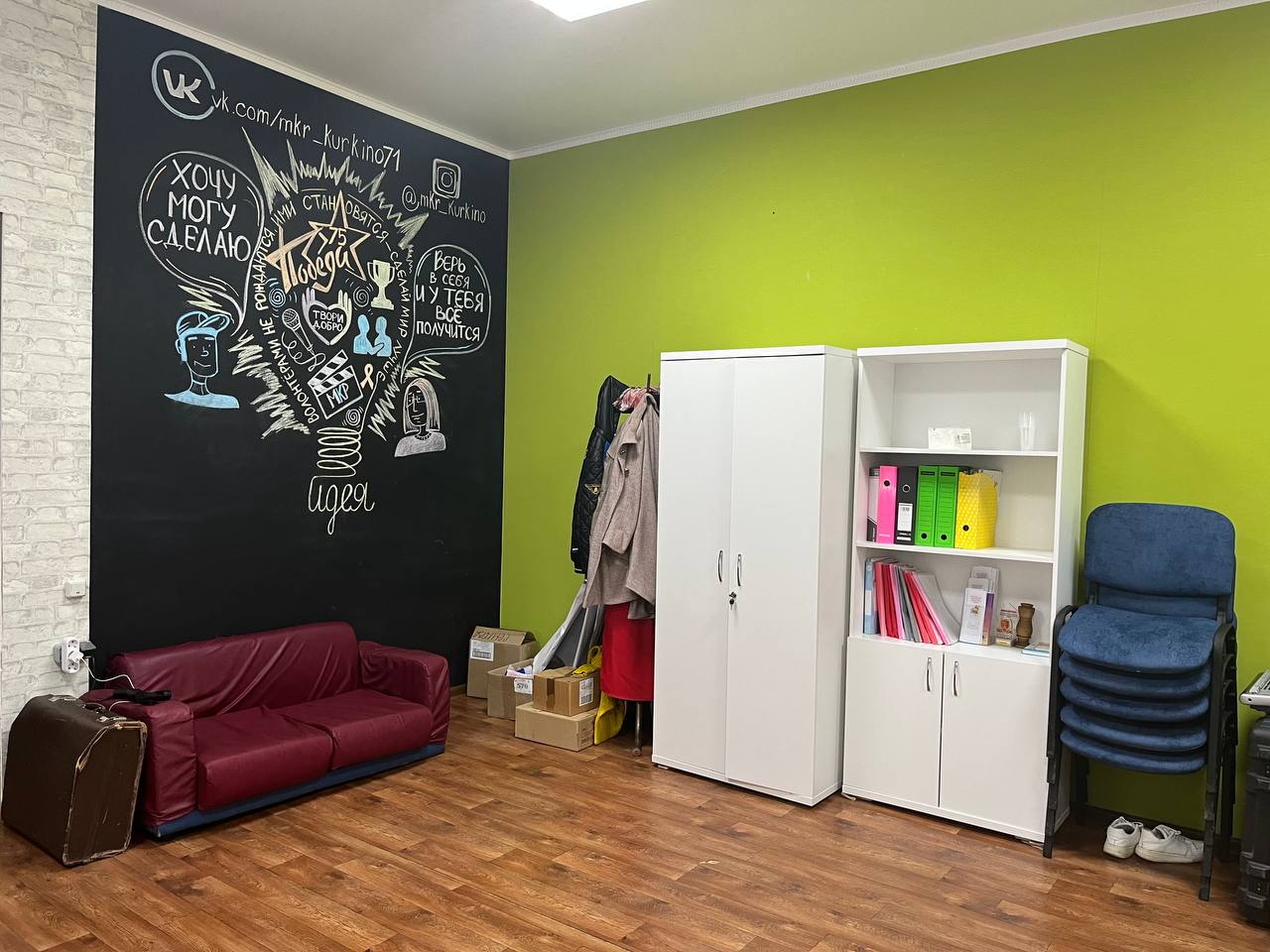 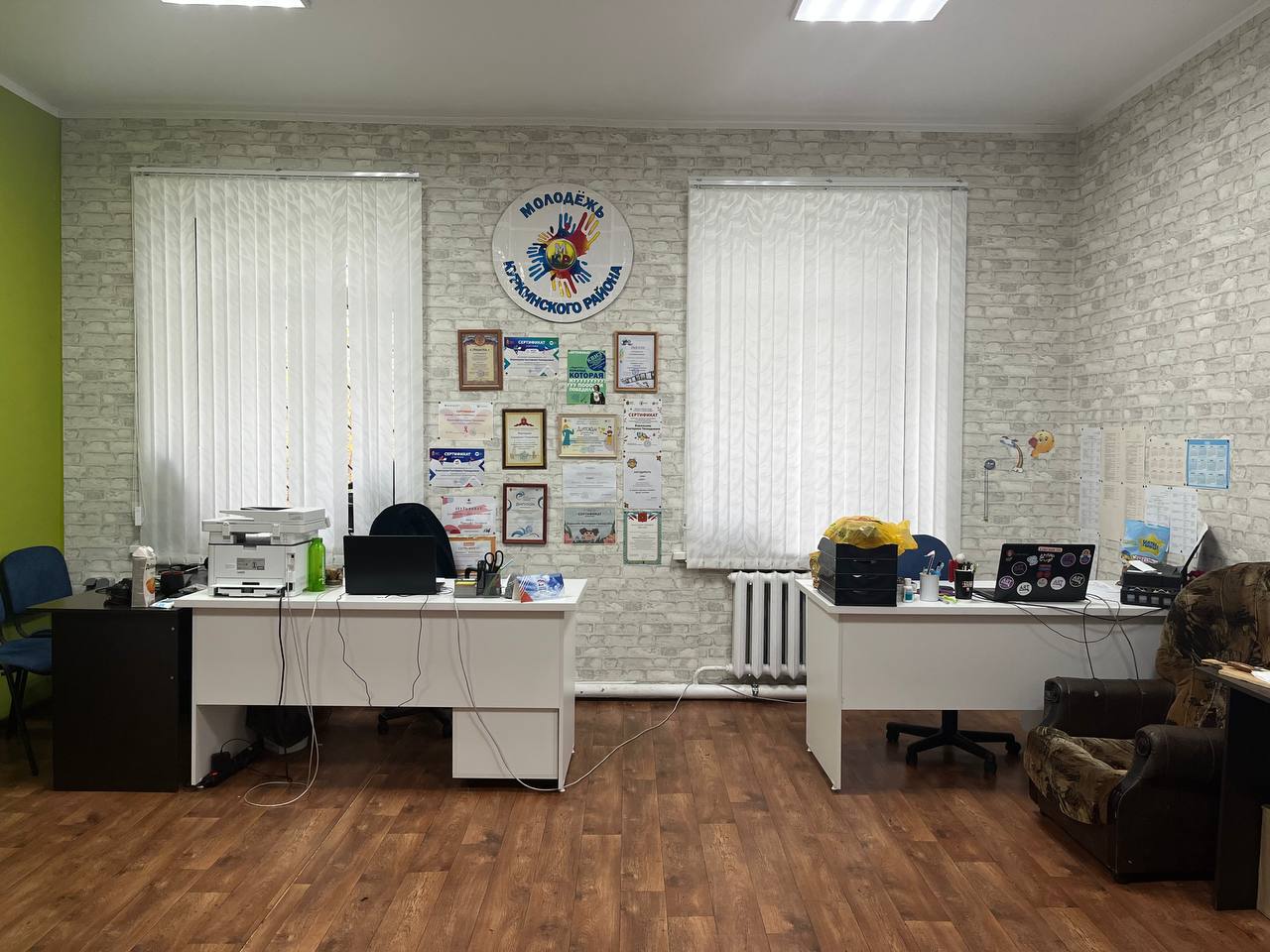 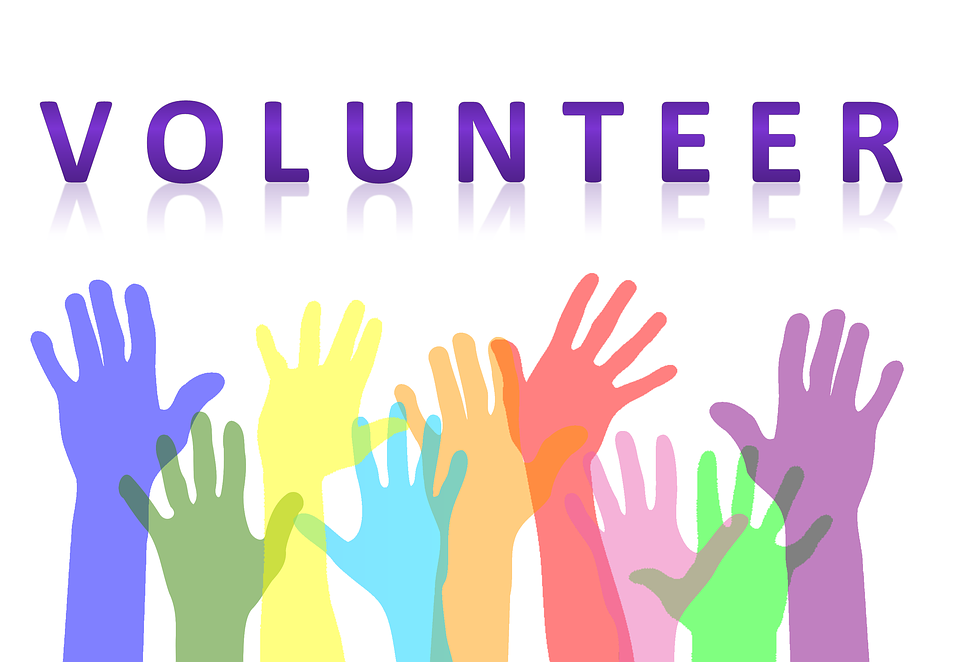 Добровольческие (волонтерские) организации, осуществляющие деятельность  по направлениям добровольчества (волонтерства) 
на территории Куркинского района.
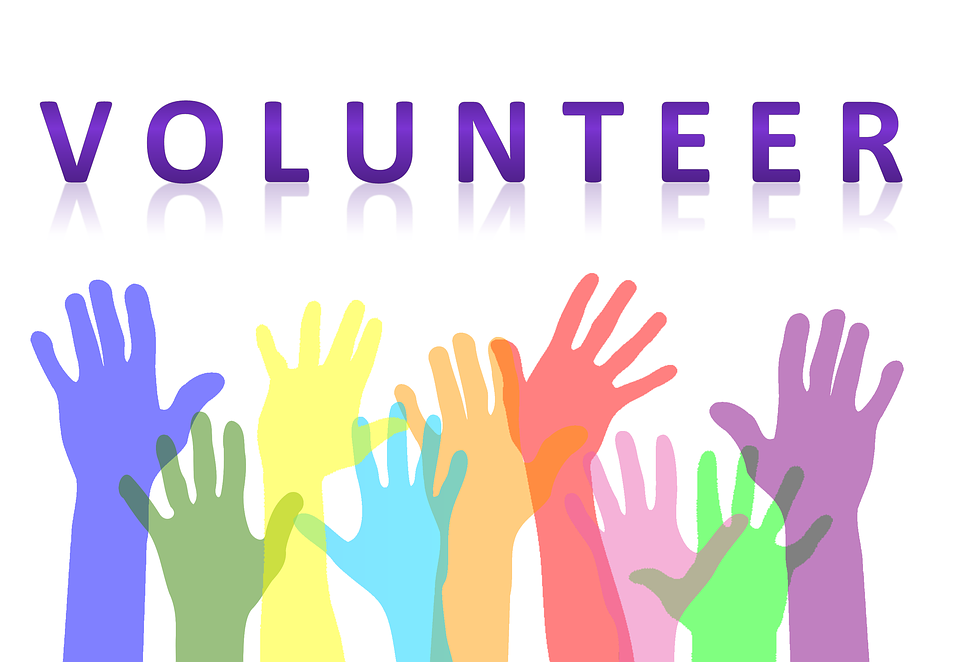 В муниципальном образовании Куркинский район действуют:
11 школьных добровольческих отрядов в которые  входят 146 волонтеров;
-Волонтерское объединение Молодежь Куркинского района «МКР» – 27 волонтеров.
-волонтерский отряд -  "Мы Новое Поколение" – 30 человек.
-волонтеры культуры – 42 человека;
-серебряное волонтеры – 21 человек
-медиаволонтеры  - 3 человека
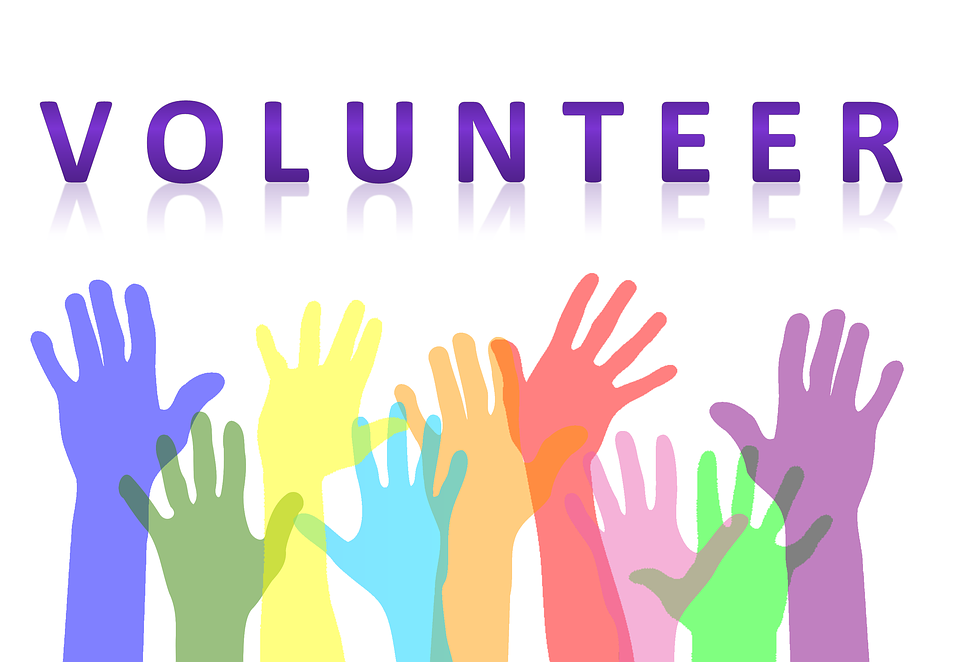 Основные направления волонтерской деятельности в МО Куркинский район
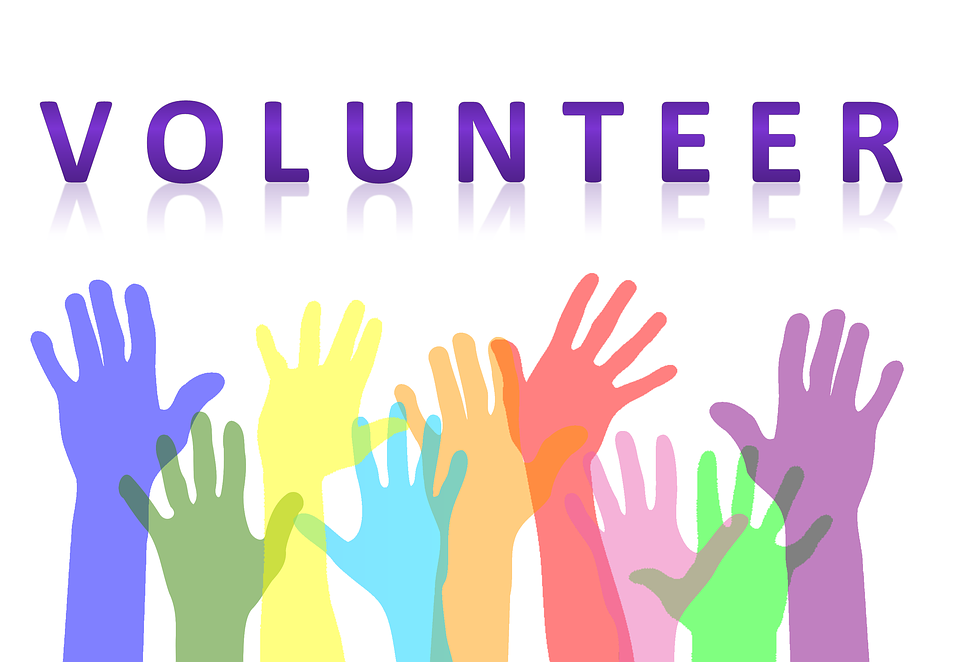 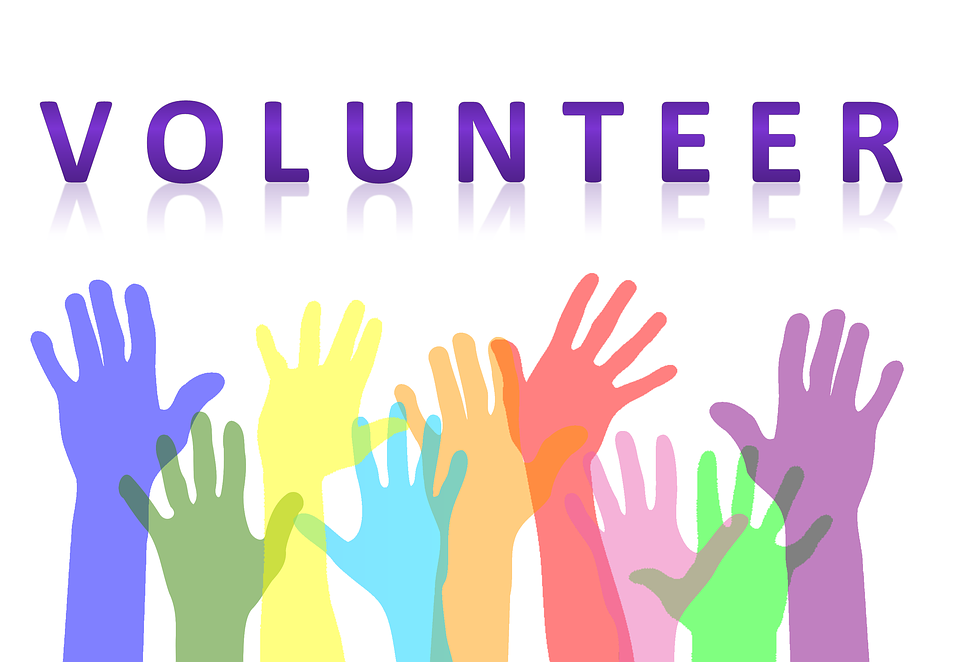 «Серебряные» волонтеры
На территории МО Куркинский район активно развивается «Серебряное» волонтерство. По сравнению с прошлым годом количество серебряных волонтеров значительно увеличилось. В 2021 году их было 15 человек, в 2022 году – 21 человек. Их добровольческая деятельность направлена на самореализацию граждан пожилого возраста, оказание помощи отдельным категориям граждан, содействие решению социально значимых проблем в обществе. Группа волонтеров выезжает  с концертными программами к памятным, праздничным и юбилейным датам в палату милосердия для престарелых и инвалидов для поздравления  людей  пожилого возраста.
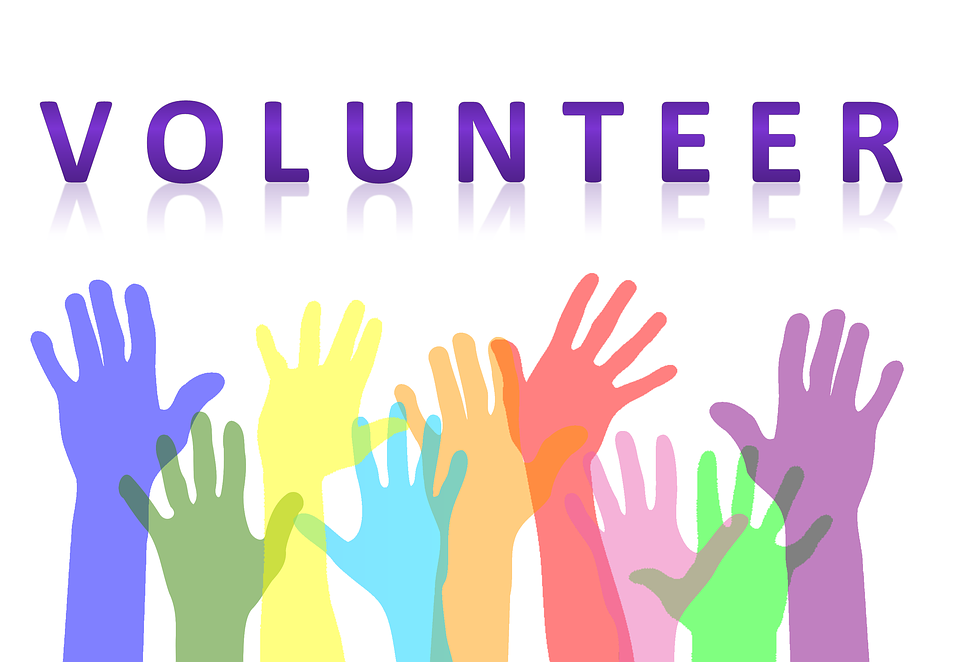 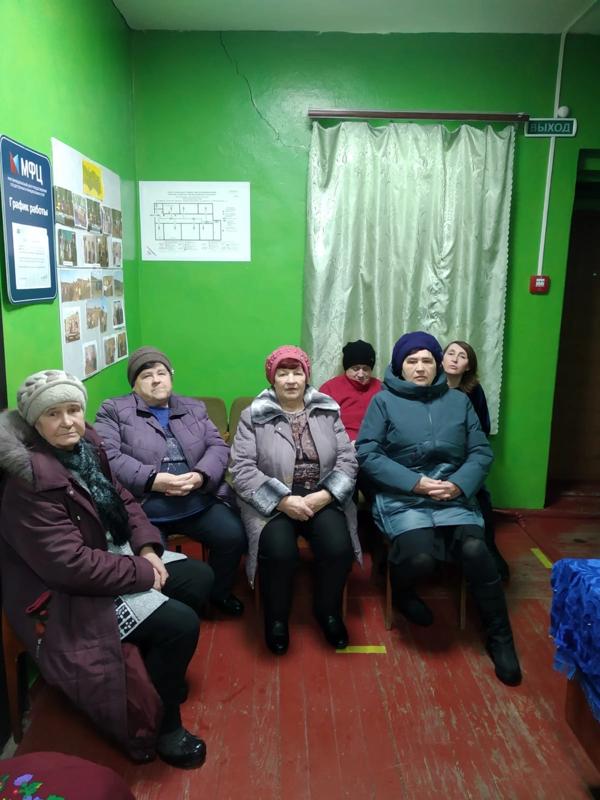 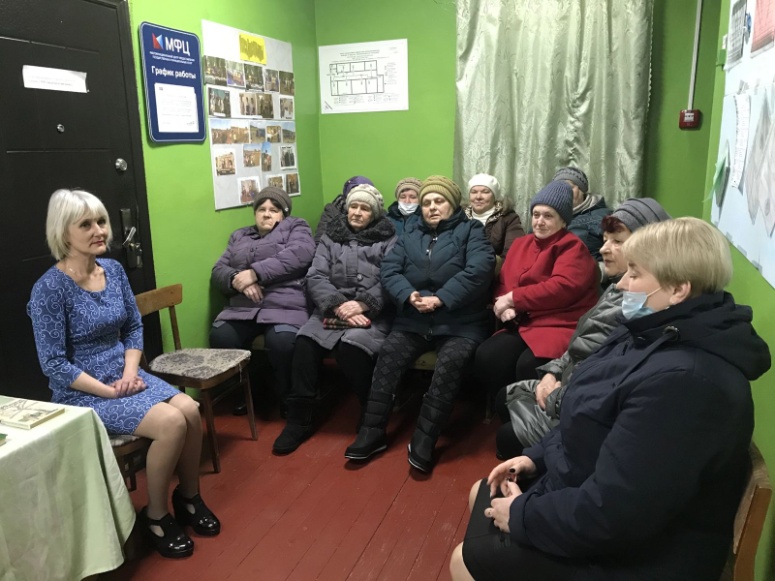 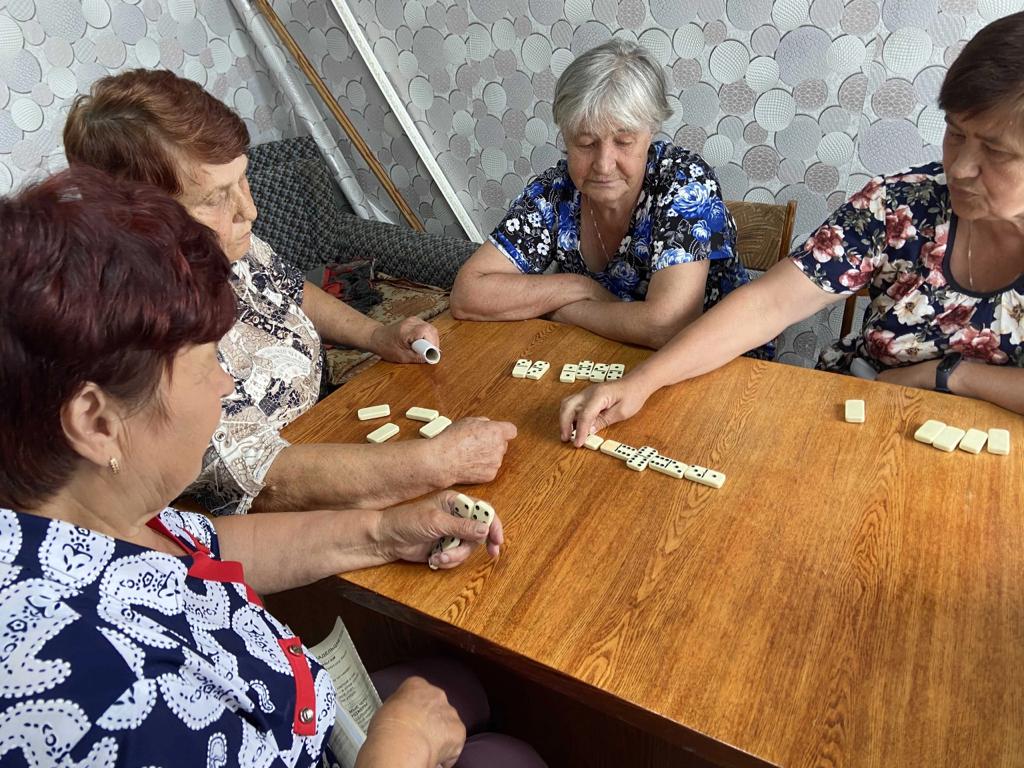 Базируются серебряные волонтеры в Крестовском сельском доме культуры.  Руководит ими Бырдина Нина Владимировна.
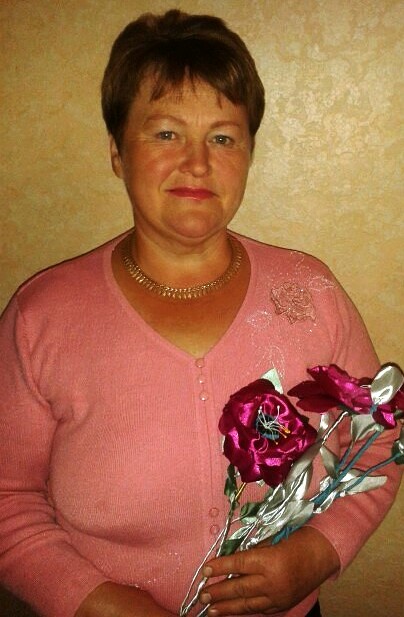 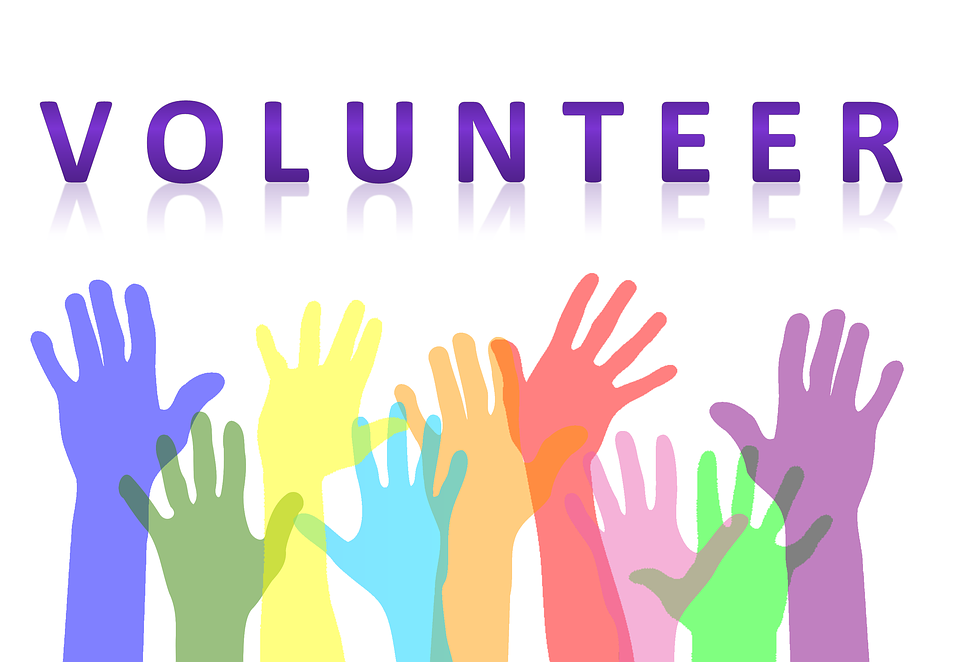 Объем финансирования
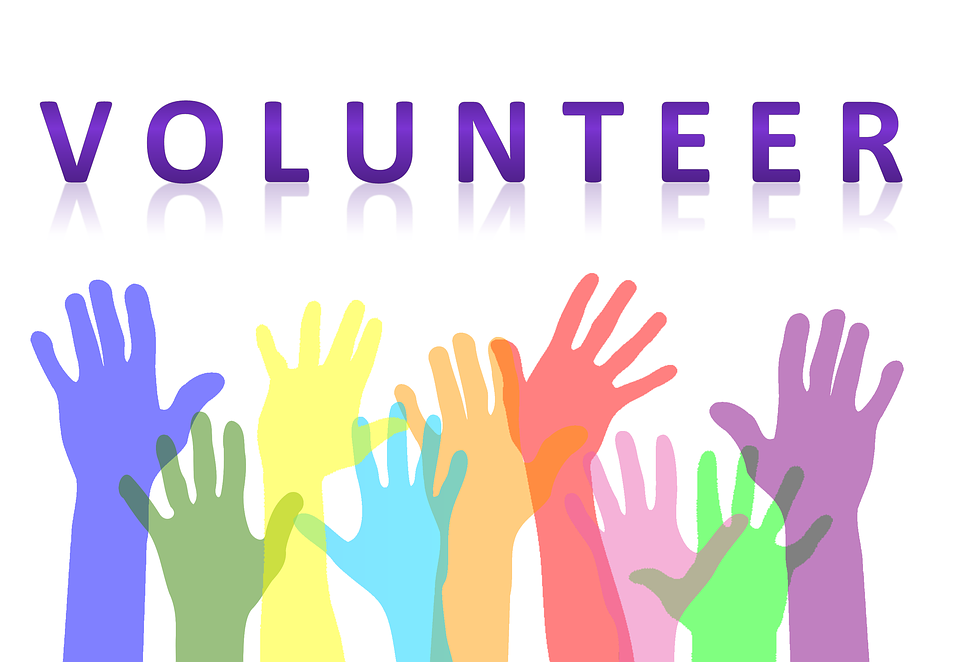 Средний уровень заработной платы руководителя ЦПД – 21000руб.,
На мероприятия в сфере добровольчества из местного бюджета в 2022 году было выделено 45000руб.,
Также в 2022 году из местного бюджета на ремонт кабинета центра поддержки добровольчества было выделено 24000руб.
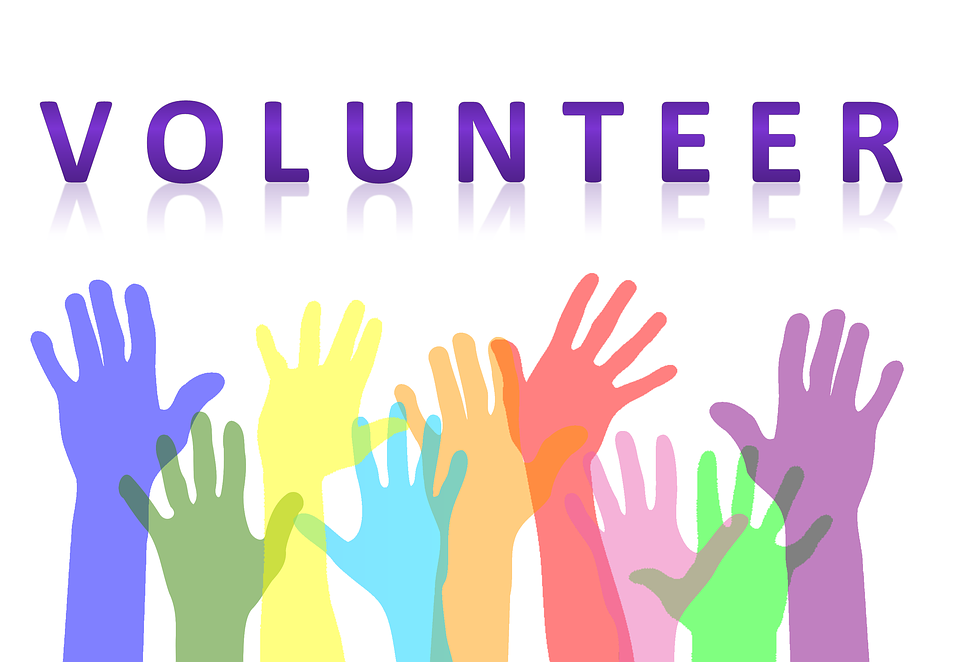 Привлеченные средства
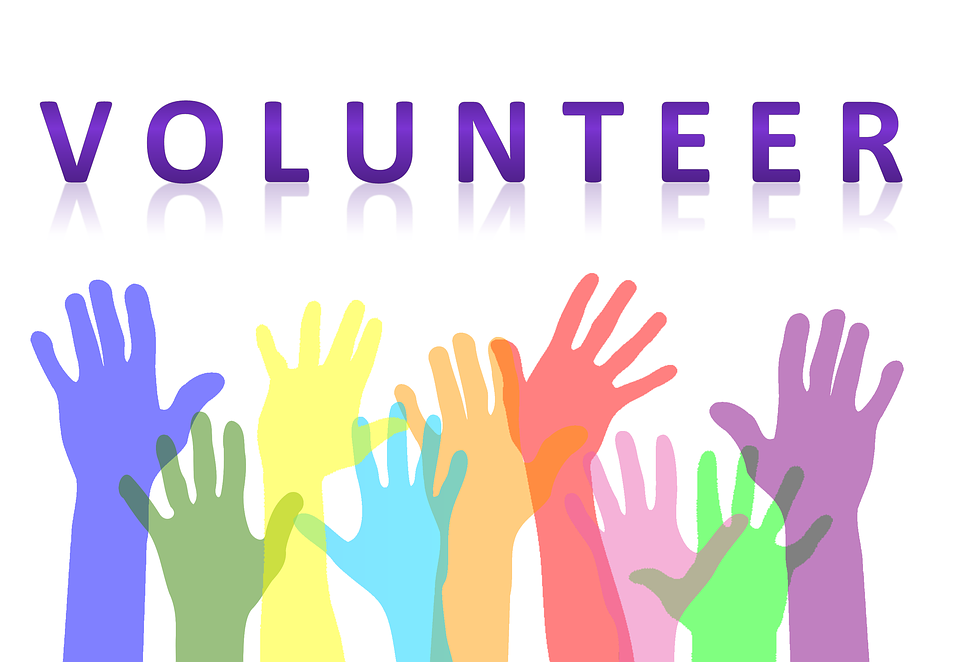 В 2022 году Куркинскому району из бюджета Тульской области была предоставлена субсидия для организации и осуществления мероприятий по работе с детьми и молодежью Тульской области в размере 300000руб, 159000руб были потрачены на развитие добровольчества.
Также Захарова Ирина Александровна выиграла грант в размере 29 000 рублей на реализацию социально-значимого проекта «Доступный досуг»по  итогам конкурса по предоставлению из бюджетаТульской области грантов правительства Тульской области на поддержку гражданских инициатив в сфере развития добровольчества (волонтерства) старше 35 лет
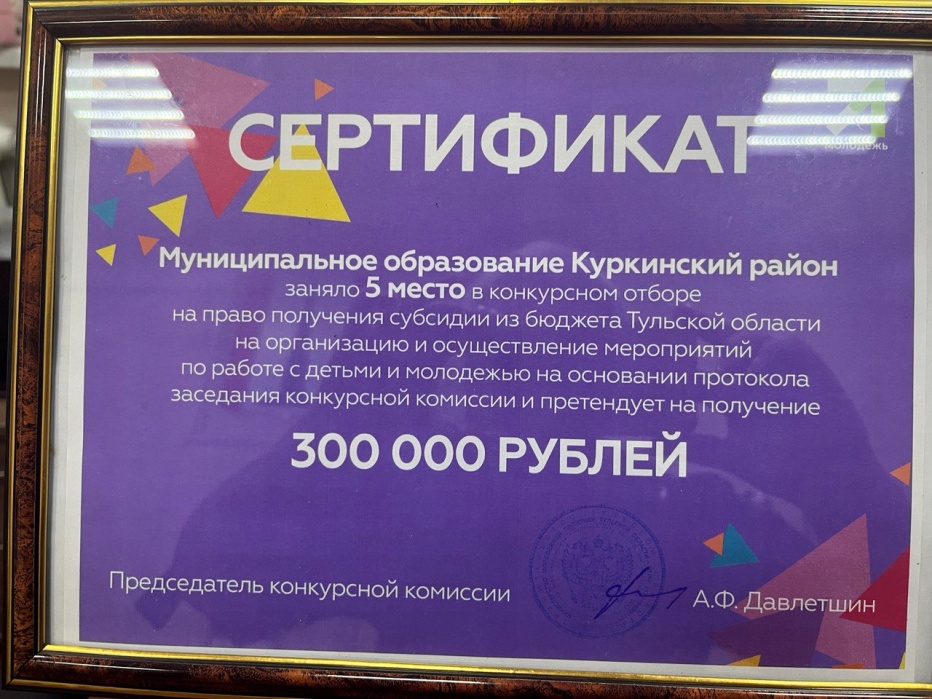 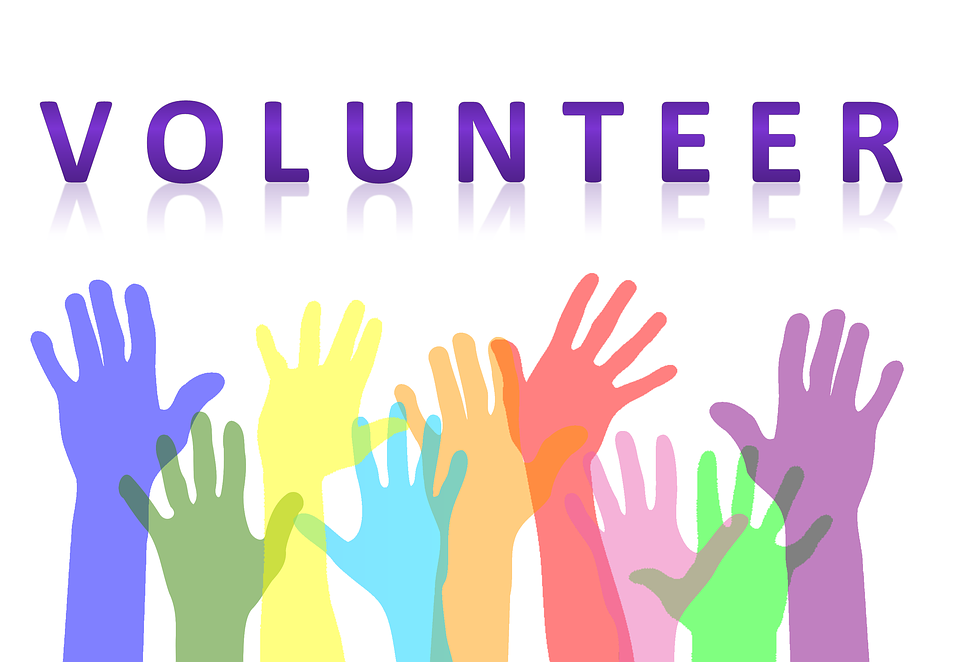 В настоящее время на портале Dobro.ru в Куркинском районе зарегистрировано 240 волонтеров. 70 % из них - это молодежь,  которая обучается в образовательных учреждениях района, 20 %  - это волонтеры культуры в возрасте от 20 до 35 лет, 10% - серебряные волонтеры.
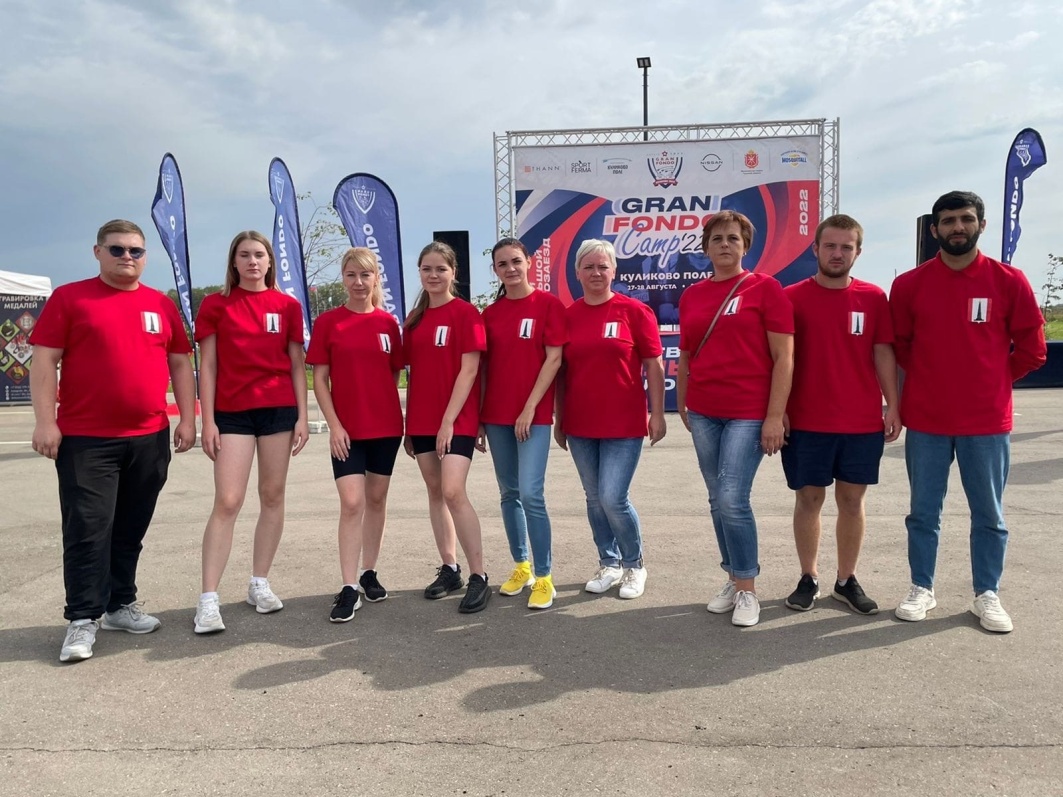 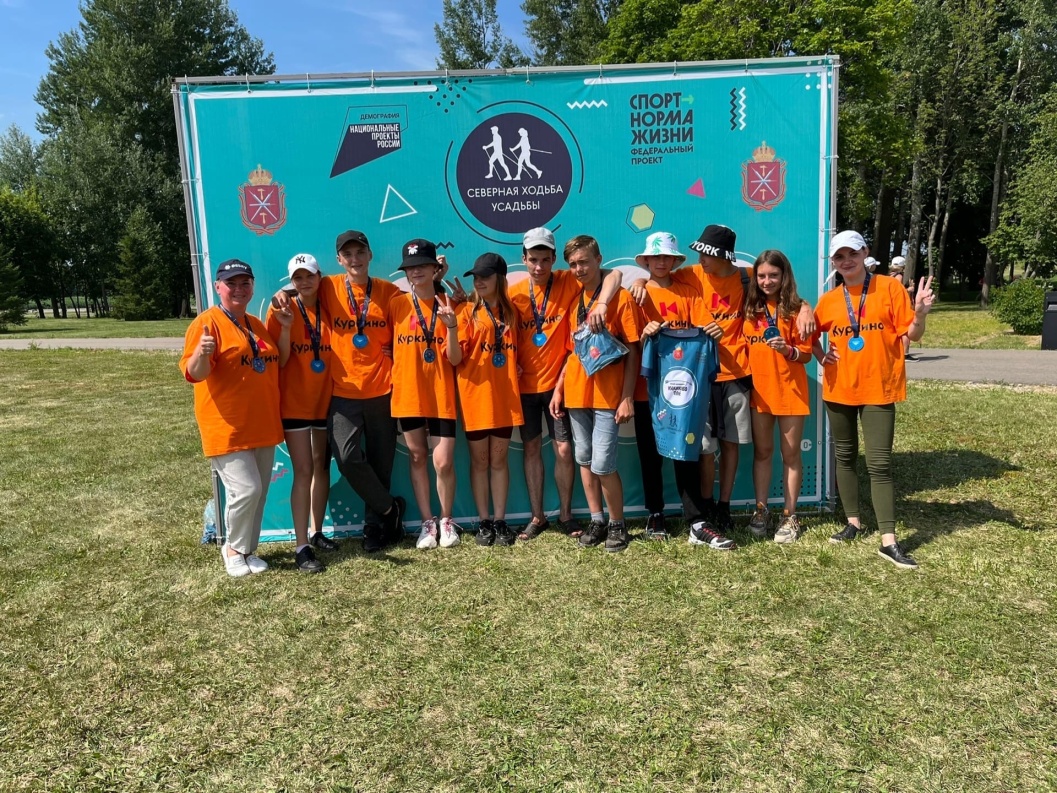 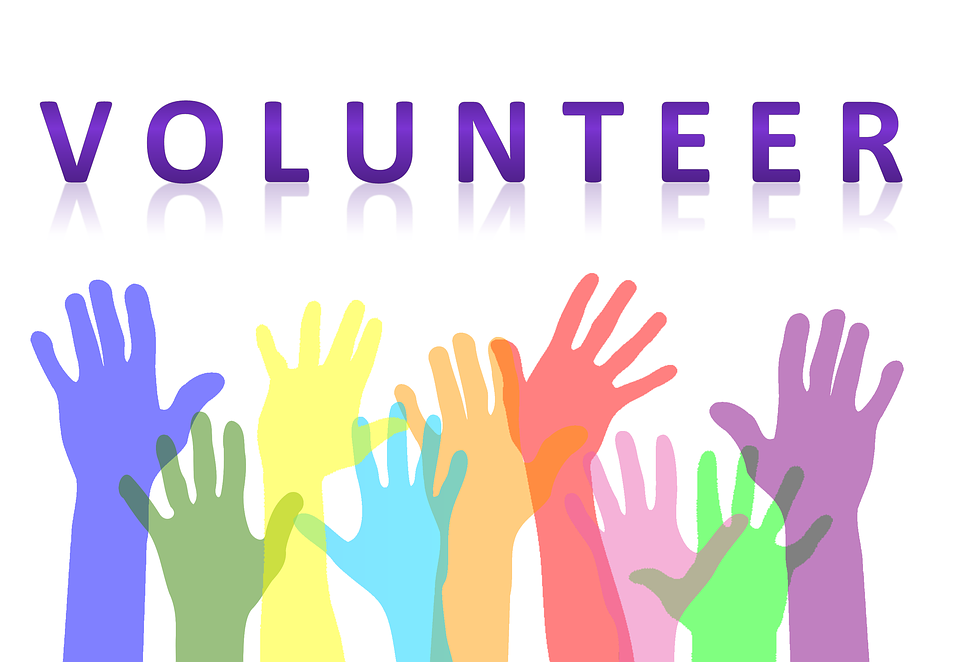 Мероприятия, в рамках развития добровольческого движения в 2022году.
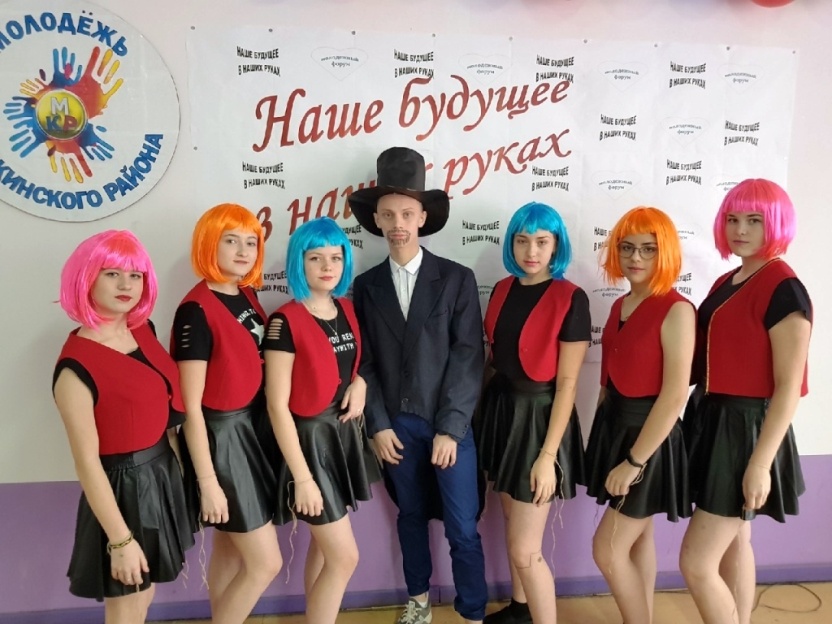 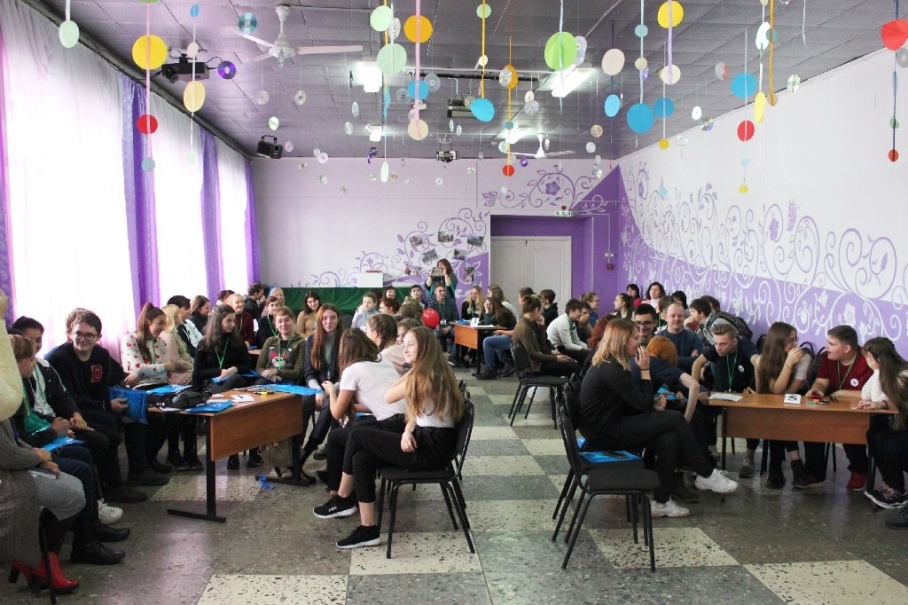 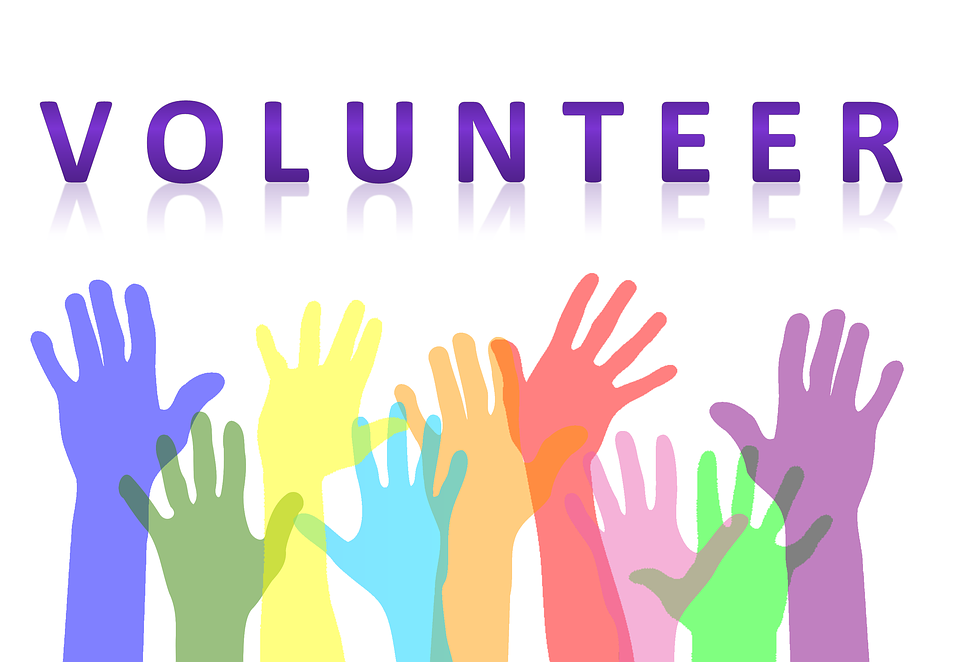 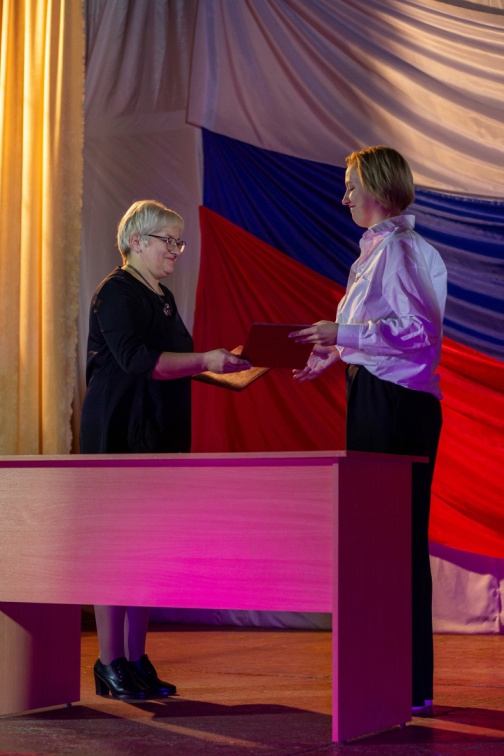 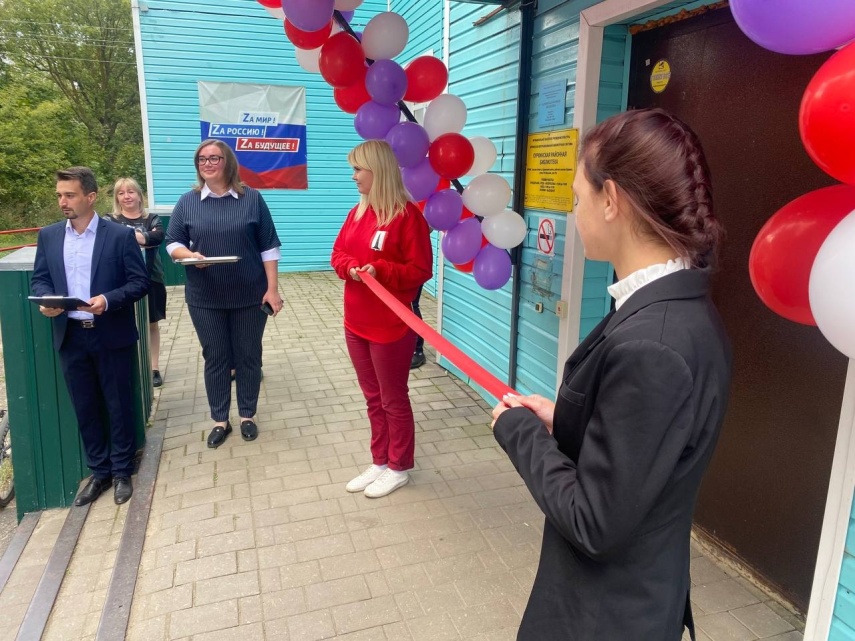 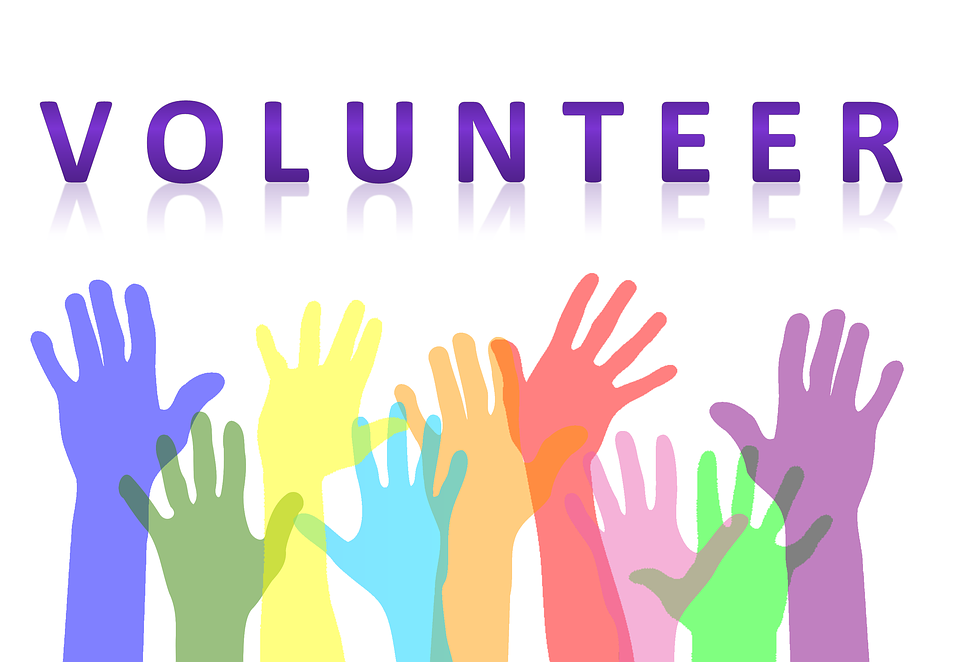 .
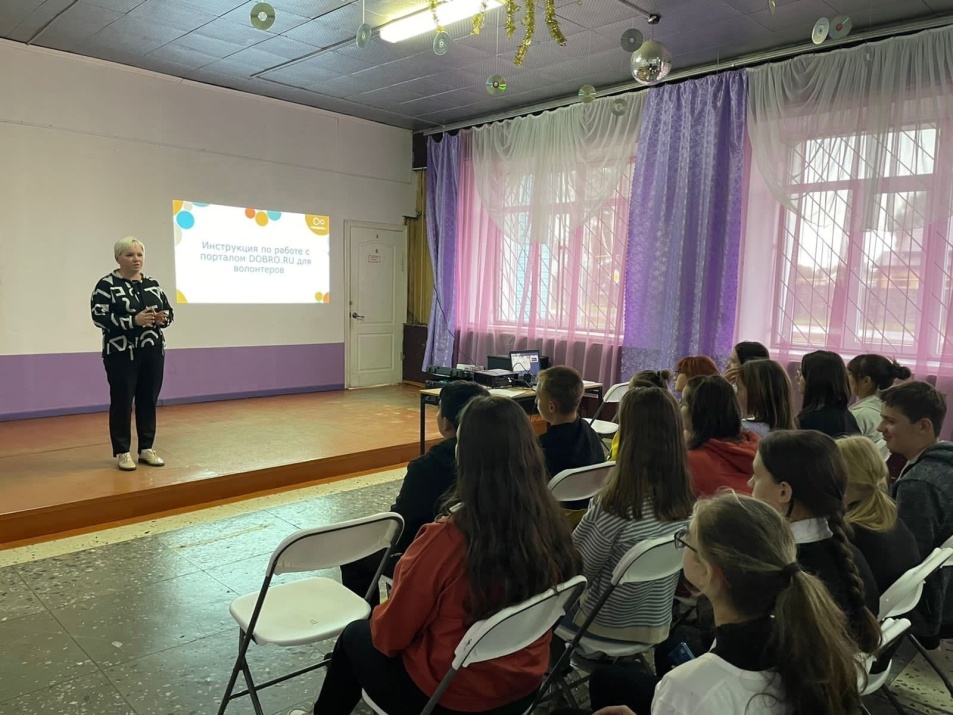 .
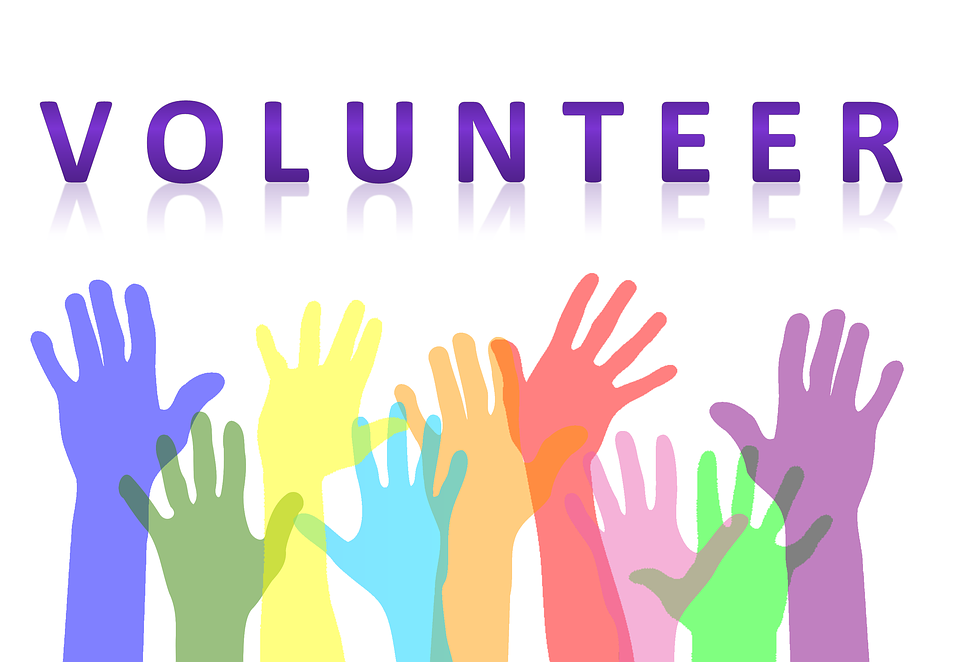 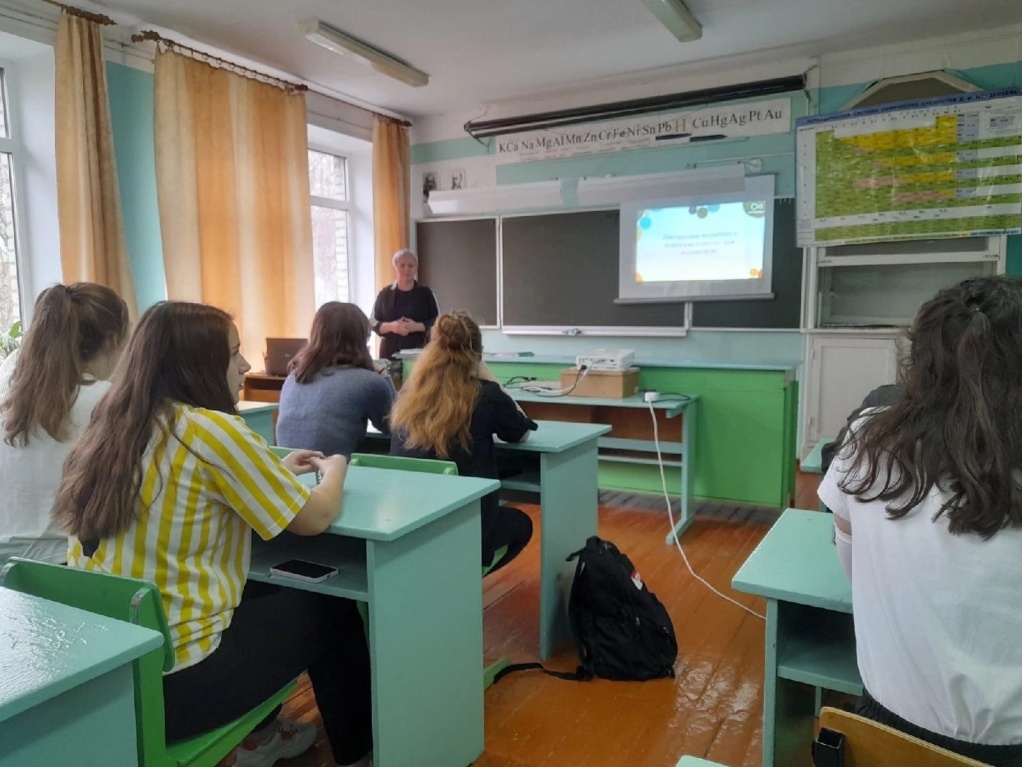 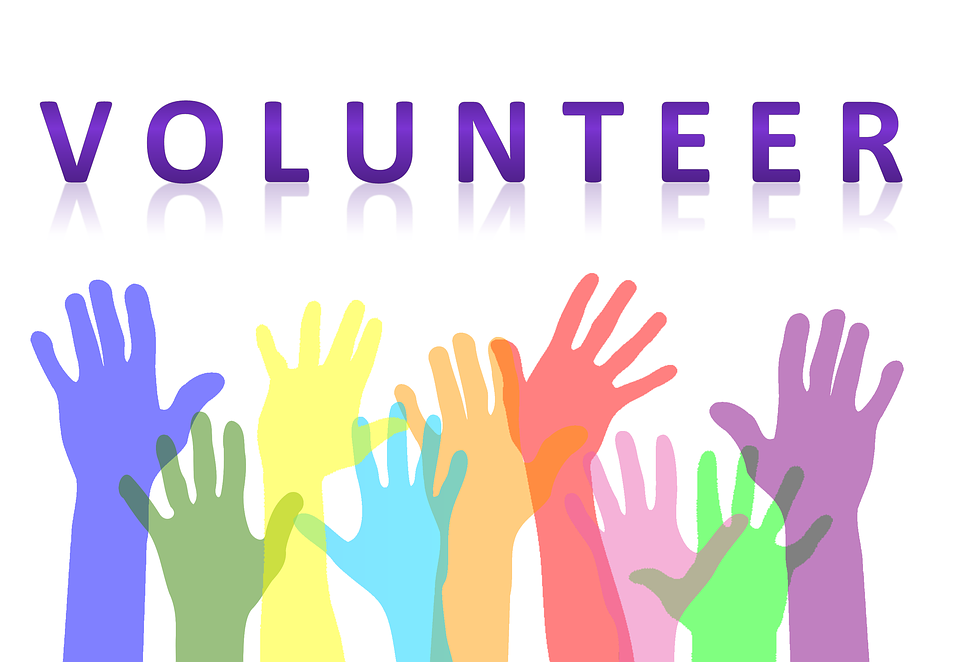 в
План по развитию добровольчества (волонтерства) 
в Куркинском районе на 2023 год
В 2023 году мы планируем:
-Проводить акции, приуроченные к государственным и национальным праздникам, памятным датам и событиям;
-Организовать и провести слет добровольцев (волонтеров) в рамках дня добровольца;
Провести муниципальный этап конкурса «Доброволец года»;
провести конкурс плакатов «Волонтер – всегда всем пример!»;
принять участие в областном конкурсе  «Доброволец Года»
 снять социальные ролики о добровольчестве (волонтерстве), в том числе «серебряном» волонтерстве с последующей трансляцией в социальных сетях.
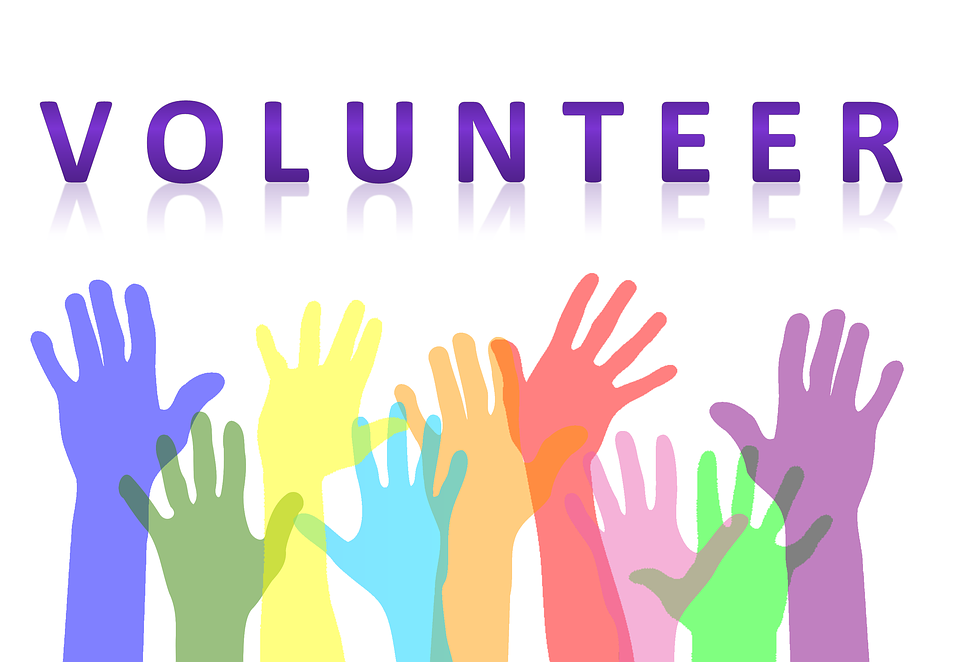 Уникальный опыт
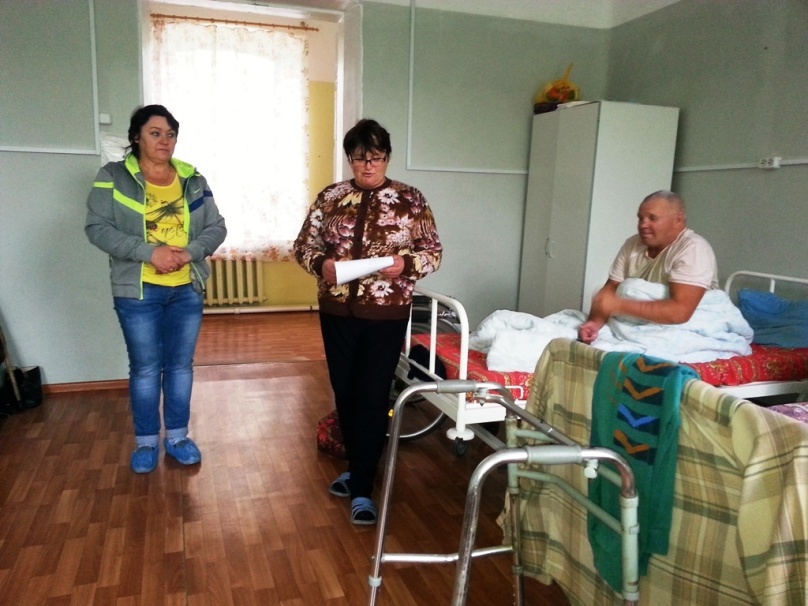 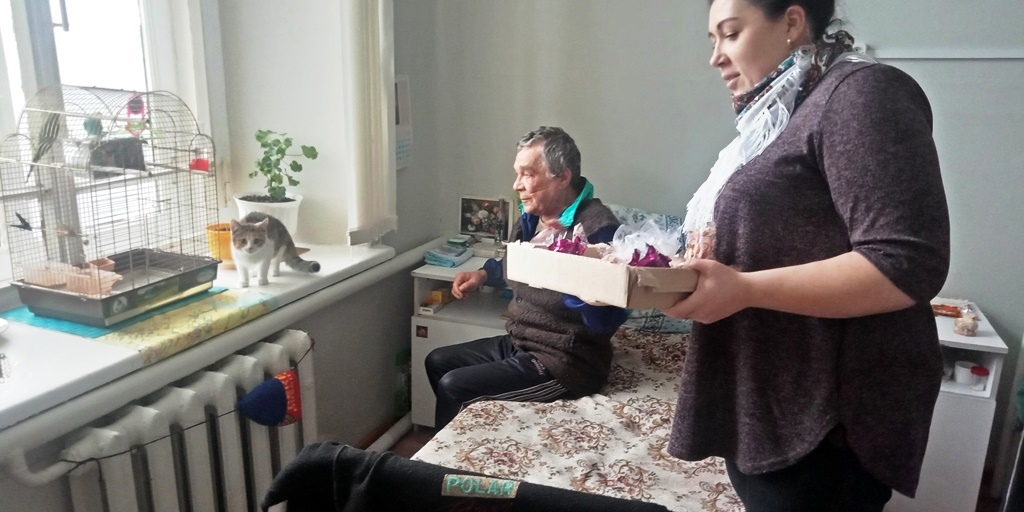 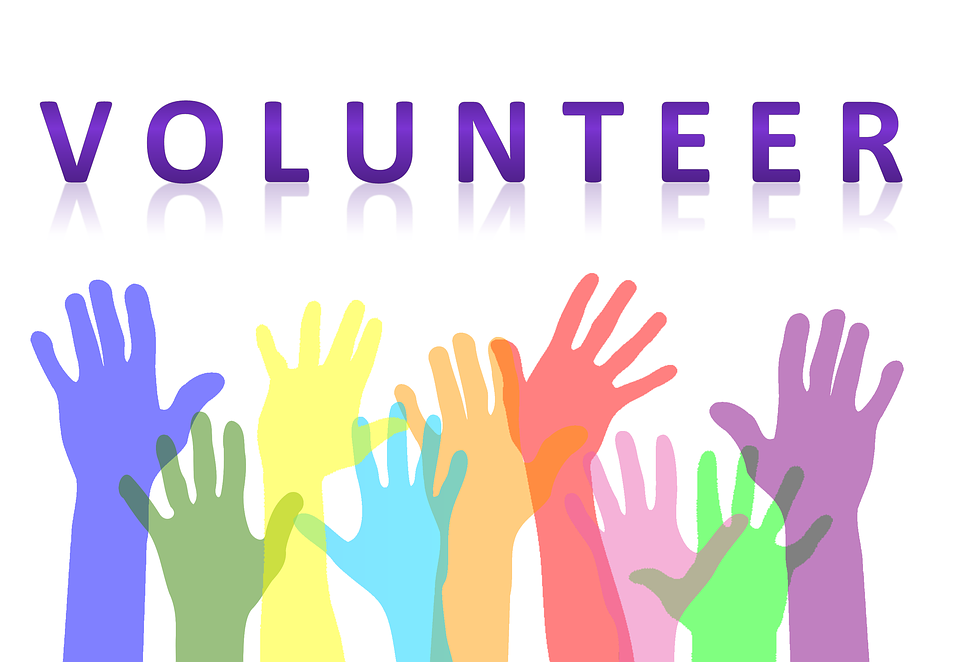 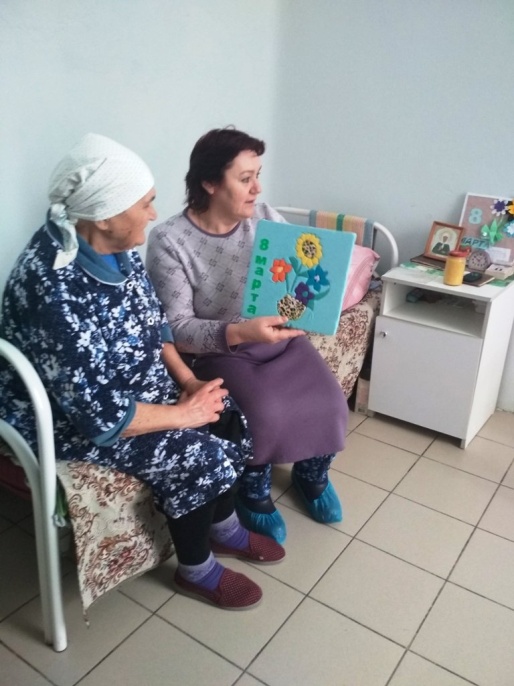 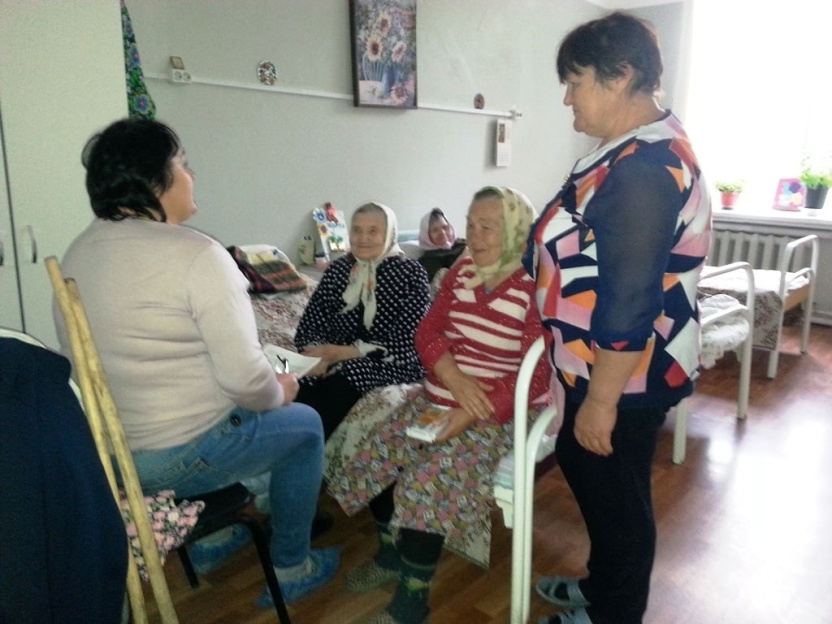 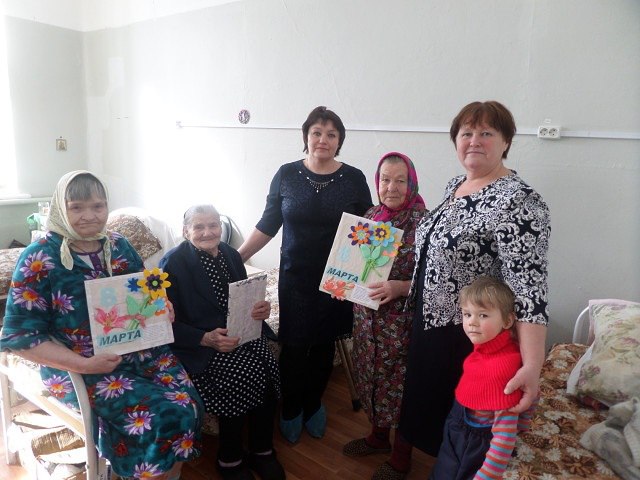 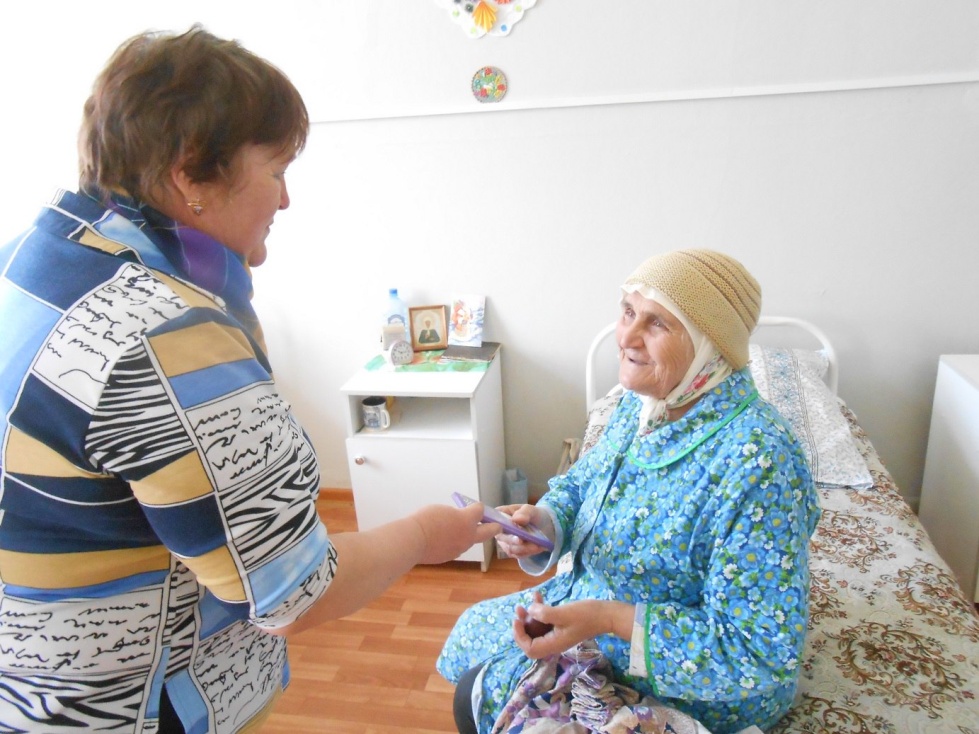 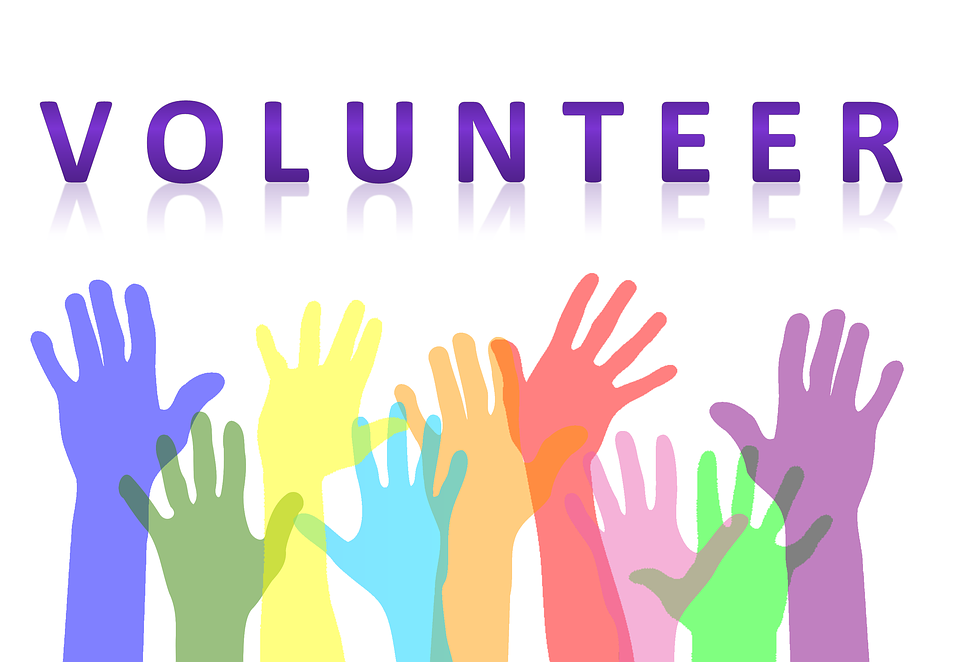 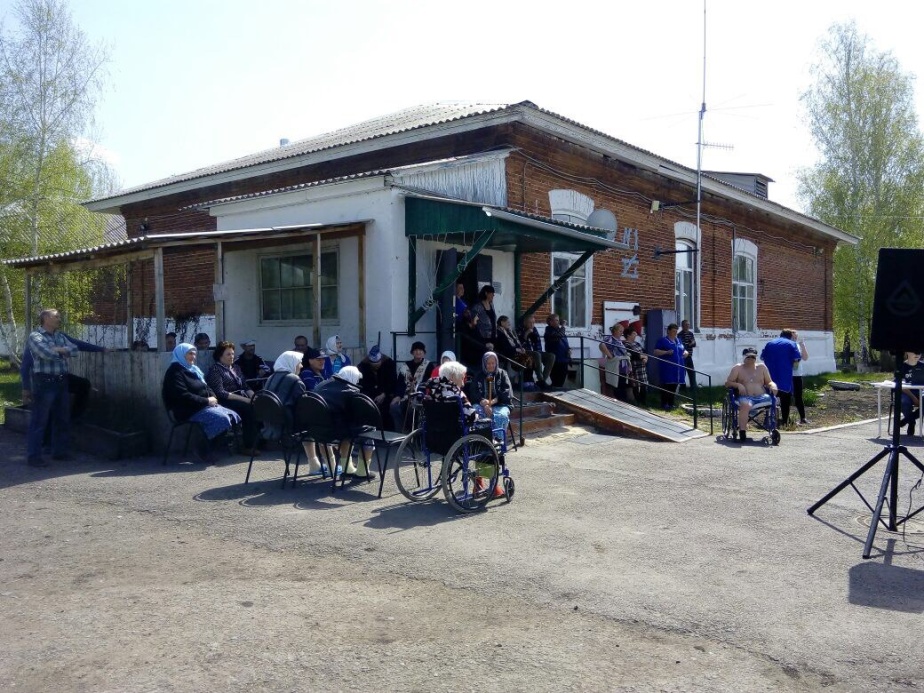 Партнерство с коммерческими организациями
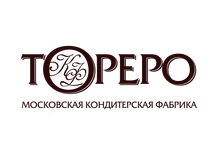 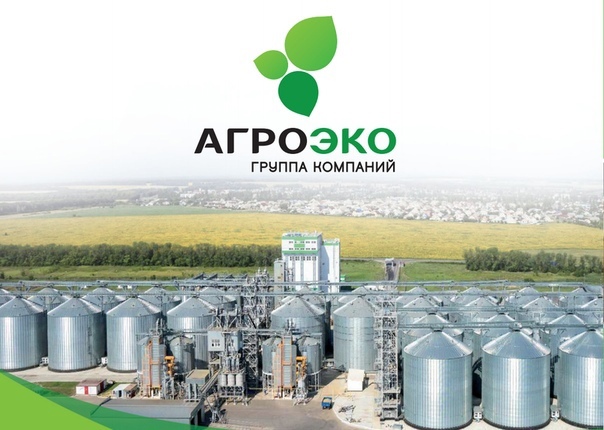